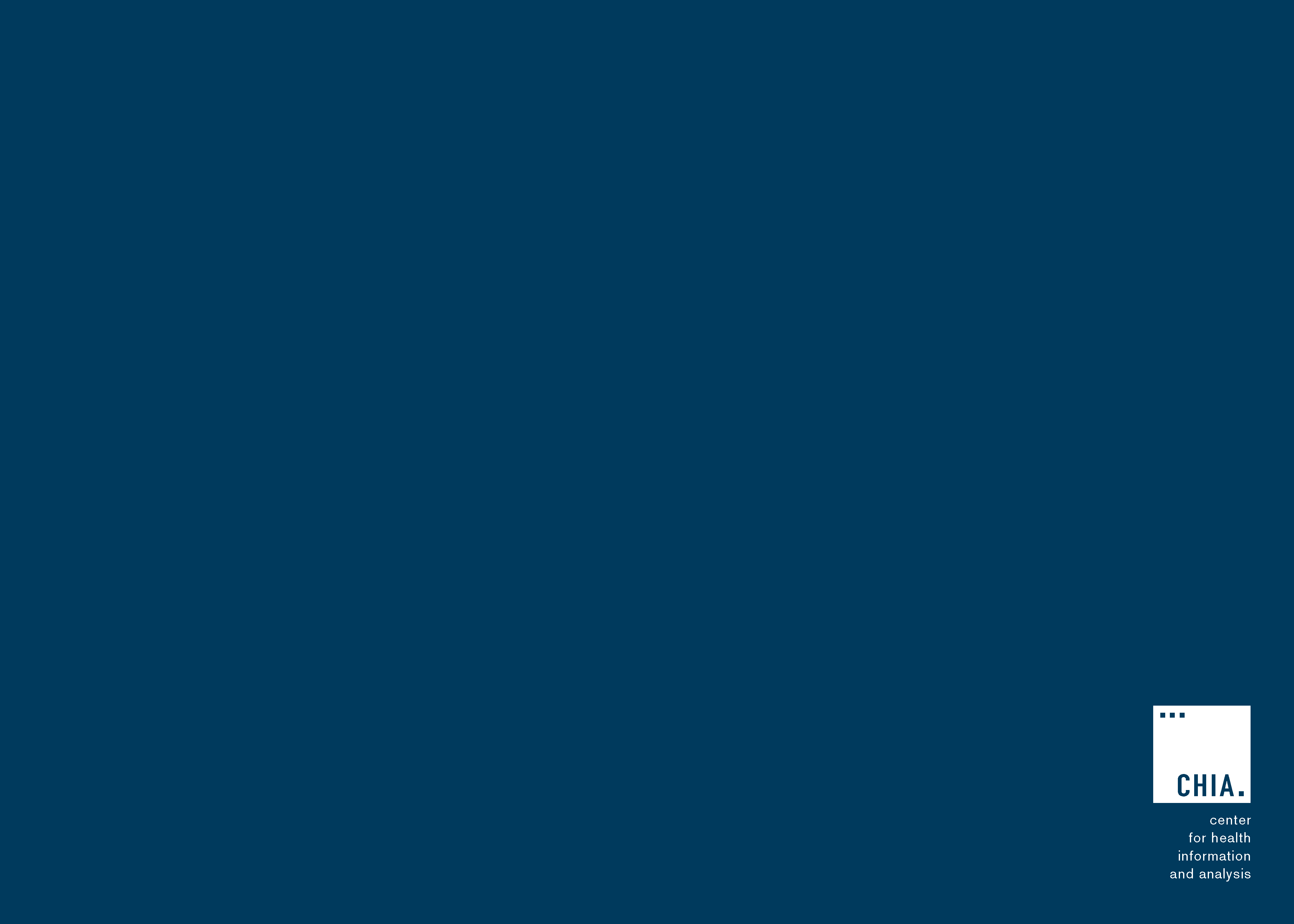 Massachusetts All-Payer Claims Database:Technical Assistance Group (TAG)
September 11, 2018
Agenda
MA APCD Intake

Enrollment Trends Reporting

Annual Report Update

DOI Reporting

Questions
MA APCD Intake
CHIA needs the ability to maintain an accurate de-identified member ID (MEID) over a 5 year period for longitudinal analyses.

To provide for future security implementations and to allow analytic interoperability across years we require all carriers to hold in escrow each December member eligibility file, prior to CHIA hashing/encryption, for a period of 5 years.

As software updates occur CHIA may require resubmission of these files to update security measures and to accurately assign an MEID.

CHIA is currently looking at third party vendors to store these files prior to hashing/encryption.
MA APCD Intake Version 2019
Enrollment Trends Update
The next edition of Enrollment Trends, sourced from September 2018 MA APCD Member Eligibility data, is scheduled to be released in February 2019.

Where populations cannot be sourced from the MA APCD, some payers will be asked to provide supplemental enrollment data by mid-November 2018.
The Supplemental enrollment data request template will be formatted differently, but the data requested will be the same. We will follow up with payers once we send the new template.

Payers will be sent MA APCD-sourced enrollment counts for review in early December 2018.
For questions on Enrollment Trends: Contact your CHIA liaison and Lauren Almquist at lauren.almquist@state.ma.us
Enrollment Trends Timeline
Annual Report Update
CHIA’s Annual Report on the Performance of the Massachusetts Health Care System will be released tomorrow, September 12th.

Thank you to all the data submitters whose participation made this possible.
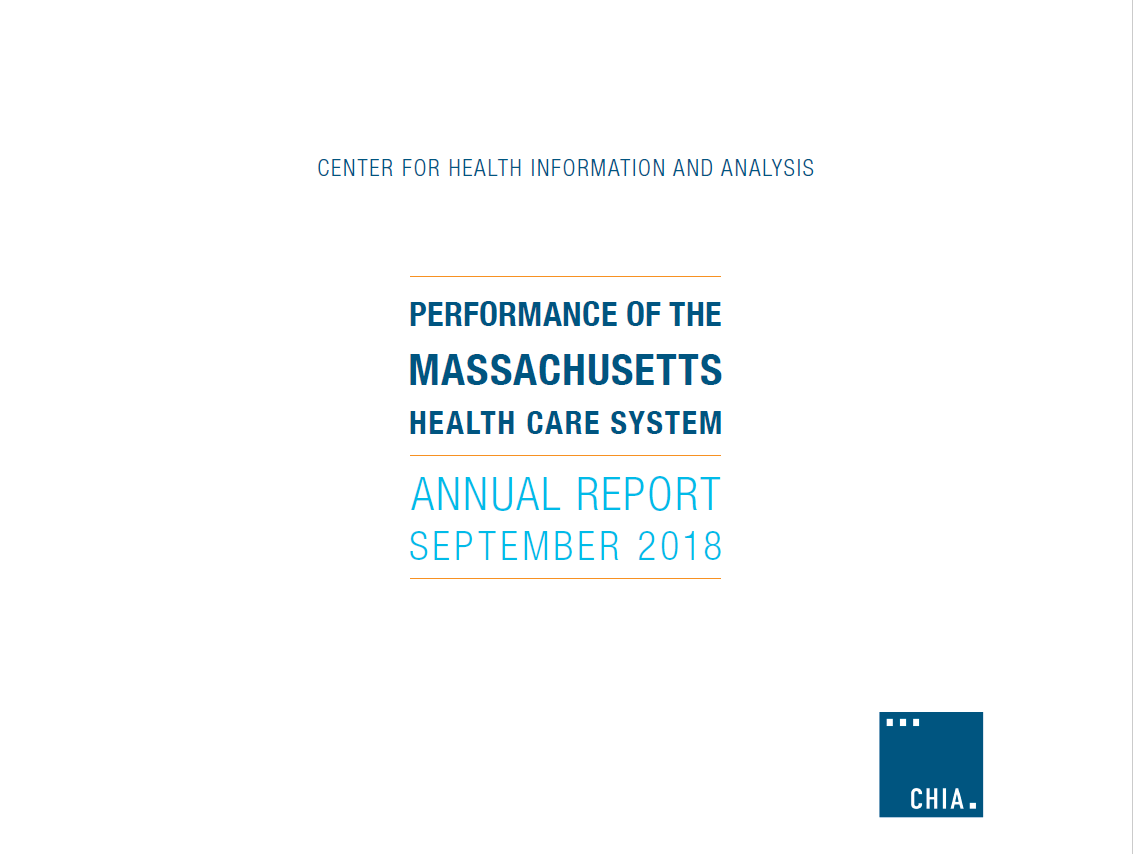 DOI Reporting
Quarterly HMO Membership report for Q2 2018 – sent 8/21 to select carriers.

Claims report in development – code under review. Initial reports will be shared with select carriers in the coming weeks.
Next Meetings
October 9, 2018 @ 2:00 pm

November 13, 2018 @ 2:00 pm
Questions?